Лекція 4 Тема: Основні напрямки психокорекції у глибинній психології
План: 

Класичний психоаналітичний підхід З.Фройда до проблем психокорекції.   
Аналітичний підхід до психокорекції К. Г. Юнга.
До найвідоміших шкіл глибинної психології відносять:
 Психоаналіз З. Фройда
 Аналітична психологія К.Г.Юнга
Індивідуальна психологія А.Адлера

          На думку представників усіх цих шкіл, основою свідомого сприйняття і поведінки є регуляція потягу та подолання конфлікту. Психологічні процеси, що розгортаються у глибинних сферах несвідомого, визначаються потягами та мотиваціями
          Усі три напрямки глибинної психології вважають розвиток у дитинстві вирішальним для поведінки дорослого індивіда. Ґенеза психічних розладів також виводиться з раннього дитинства. Важливим фактором тут є інтеракція (взаємодія) між дитиною та дорослими, що її оточують
1. Класичний психоаналітичний підхід З.Фройда до проблем психокорекції
Сигізмунд Шломо Фройд походив з багатодітної єврейської родини Мріяв про військову чи політичну кар’єру, проте в силу етнічного й соціального походження та антисемітських настроїв у тогочасній Австрії був обмежений у виборі майбутнього фаху.
      Проте З.Фройд вступив на медичний факультет Віденського університету, працював у лабораторії психології Е. Брюкке. 1881 отримав звання доктора медичних наук.
      1885 успішно пройшов конкурс на місце приват-доцента кафедри неврології Віденського університету й очолив неврологічну клініку Віденського педіатричного інституту.
Від 1896 розробляв основні положення теорії та практики психоаналізу як особливого методу терапії неврозів; писав книги й статті з проблем медичної психології. Навколо З.Фройда гуртується коло послідовників, які утворили неформальне «Психологічне товариство». Останнє реорганізоване 1908 у «Віденське психоаналітичне товариство» (серед його членів: А.Адлер, О.Ранк, К.Абрахам, Ш.Ференці та інші).
       У наступні роки спрямував дослідницькі пошуки на проблему несвідомого. На засадах виробленої концепції намагався зрозуміти не тільки невротичні симптоми, але всі вияви людської психіки, витлумачити явища моралі, релігії, мистецтва, науки, суспільства тощо.
Від 1923, страждаючи на рак піднебіння, переніс 32 операції, відмовився від викладання й публічної діяльності. Змучений хворобою, на власне прохання 1939 вдався до евтаназії.
До основних досягнень З. Фройда відносять:
створення першої ґрунтовної концепції психології особистості («психодинамічної теорії особистості»);
вироблення оригінального психотерапевтичного методу лікування невротичних розладів;
заснування нової дослідницької парадигми в медичних, психологічних і філософських науках, що визнає значущість несвідомого й підсвідомого у психічних процесах, поведінці та діяльності людей і груп;
створення оригінальної концепції людської культури як продукту сублімації, переспрямування енергії несвідомого;
легітимація досліджень сексуальних проблем, типів і розладів статевої поведінки людини (табуйованих тем для тогочасного суспільства).
Найважливішими ідеями фройдівської концепції визнані:
виділення специфічних фаз психосексуального розвитку людини та обґрунтування їх значення для становлення особистості;
розробка трикомпонентної структурної моделі психіки, що змодельована як напружена, конфліктна єдність «Ід» (з лат. «Воно»), «Его» («Я») та «Супер-Его» («Над-Я»);
вчення про несвідоме як найзначнійшу частину психіки; припущення про його енергетичну природу (взаємодію енергетичних потоків, породжуваних інстинктами життя («Ерос») та інстинктами смерті («Танатос»));
вироблення теорії  «Едипового комплексу» та  «комплексу Електри»;
виявлення та опис захисних механвзмів, функціонуючих у психічній діяльності людини (витіснення, проекції, заміщення, сублімації тощо);
розробка новаторських терапевтичних методик, насамперед методу вільних асоціацій і тлумачення сновидінь.
Серед знакових теоретичних праць: «Про психічні механізми феномену істерії», «Тлумачення сновидінь», «Тотем і табу», «Лекції зі вступу до психоаналізу», «По той бік принципу задоволення», «Психологія мас і аналіз Я людини», «Я та Воно» тощо.
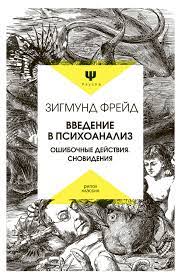 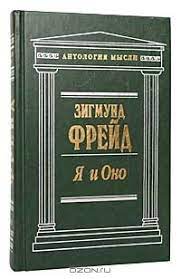 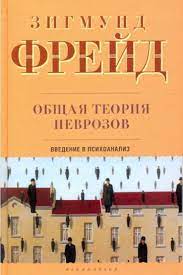 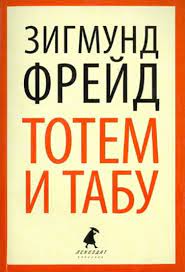 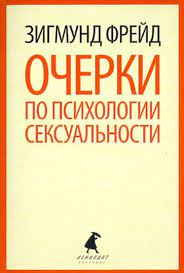 У психоаналітичній моделі психокорекції акцент робиться на переживаннях досвіду дитинства, травмуючи функція якого пов’язується з характером розв’язання проблем психосексуальних стадій розвитку. В центрі уваги психодинамічного підходу перебувають питання, пов’язані з динамічними аспектами психіки (мотиви, потяги, спонукання, внутрішні конфлікти, що забезпечують розвиток особистості). 
       Розвивався дитячий психоаналіз. Але оскільки можливість дитини усвідомлювати обмежені, шукалися нові шляхи створення ефективних методик і процедур особистісного розвитку. В результаті були виділені ігротерапія та арттерапія, які потім розвинулись у самостійні методики.
Мета корекції – допомога у виявленні несвідомих причин переживань і хворобливих проявів. Це забезпечує можливість частково чи повністю контролювати поведінку. В психоаналізі структура особистості включає три компоненти: 
1) Его – центральна інстанція саморегуляції особистості. Его контролює поведінку, врівноважує імпульси людини з вимогами суспільства, здійснює раціональний аналіз ситуації. Домінантний принцип реальності. 
2) Супер-Его – моральна інстанція особистості, що оцінює дійсність з огляду на норми, цінності та ідеали. Це – інтеріорізовані через дорослих частина особистості. 
3) Ід – біологічний компонент, первинне джерело психічної активності, джерело інстинктів, що керуються принципом насолоди. З їхнього конфлікту народжується страх.
Структура особистості за З.Фройдом
Мета психокорекції: клієнт неправильно трактує дійсність. Отже, йому треба навчитися правильно, адекватно її трактувати (усвідомлювати) й адаптуватися до неї (посилити Его). 

Позиція психолога: нейтральна, особистість закрита, вміння витримувати перенос і працювати з контрпереносом, здатність до адекватних інтерпретацій. 

Вимоги до клієнта: прийняття теорії, відкритість, готовність до тривалої роботи, відмова від різких змін у житті. 

Техніки – пошук прихованих хворобливих осередків у просторі несвідомого, що постійно пробиває свій шлях у свідому реалізацію.
Стадія розкриття: вербалізація, нове переживання старого (негативне й агресивне ставлення до психолога). 
Стадія переоцінки значимих подій. 
Стадія забування старого і набуття нового досвіду. 

Процедури:  конфронтація – щоби продемонструвати предмет аналізу;  класифікація – фокусування на значимому;  інтерпретація – усвідомлення контексту;  проробка після інсайту, робота з опором, що призводить до зміни особистості. 

Техніки: метод вільних асоціацій, тлумачення сновидінь, інтерпретація, аналіз опору (захистів), аналіз переносу (проекції).
2. Аналітичний підхід до психокорекції К. Г. Юнга.
Засновником аналітичної психології є швейцарський психолог і психіатр Карл Гюстав Юнг (1875-1961). У юнацькі роки він захоплювався філософією і майбутню професію бачив на стику філософії і медицини. Закінчив медичний факультет університету в Базелі (Швейцарія). З 1900 р. працював асистентом в психіатричній клініці Цюріха, яку очолював Э.Блейлер. У 1905-1906 рр. викладав психіатрію в Цюріхському університеті. З 1907 по 1912 р. активно співробітничав з З.Фройдом і став одним із його послідовників.
Проте в 1913 р. К. Г. Юнг відходить від учення З Фройда. Це пов'язують з виходом його книги "Метаморфози і символи лібідо", де відкидалася сексуальна інтерпретація лібідо. З 1913 р. К. Юнг займався приватною психоаналітичною практикою, багато подорожував, відвідав Північну Африку, США, Мексику, Кенію, Цейлон (Шрі-ланка). Учений цікавився даосизмом, буддизмом, зберіг інтерес до філософії.
Свою теорію К. Юнг назвав аналітичною психологією з метою відмежування її від психоаналізу 3. Фройда. Основні поняття і методи аналітичної психології і психотерапії К. Юнг сформулював в Тавістокськіх лекціях (Лондон, 1935 р.). 
У структуру психічного буття людини, згідно з К. Юнгом, входять дві фундаментальні сфери: свідомість і несвідоме.
           Надаючи, як і 3.Фройд, вирішального значення в регуляції поведінки несвідомому, К. Юнг разом з його індивідуальною (особистісною) формою виділив колективну. Колективне несвідоме утворює автономний психічний фонд, в якому відображений досвід попередніх поколінь, що передається по спадковості. Первинні утворення, що знаходяться в цьому фонді, — загальнолюдські когнітивні прототипи — лежать в основі символіки творчості, різних ритуалів, сновидінь і комплексів.
Архетипи — це універсальні, вроджені моделі людей, поведінки та особистостей, які відіграють певну роль у впливі на поведінку людини.

       К.Юнг виділив чотири основні архетипи, але також вважав, що їхня кількість не обмежена. Існування цих архетипів не можна спостерігати безпосередньо, але про них можна здогадатися, подивившись на релігію, сновидіння, мистецтво та літературу.
      
      Чотири основні архетипи К.Юнга: персона, тінь, аніма/анімус та самість.
Персона — це те, як ми представляємо себе світові. Слово “персона” походить від латинського слова, що буквально означає “маска”. Однак це не буквальна маска.
       Персона представляє всі різні соціальні маски, які ми носимо в різних групах і ситуаціях. Вона захищає Его від негативних образів. Згідно з Юнгом, персона може з’являтися у снах і приймати різні форми.
       У процесі розвитку діти дізнаються, що вони повинні поводитися певним чином, щоб відповідати очікуванням і нормам суспільства. Персона розвивається як соціальна маска, що приховує всі примітивні потяги, імпульси та емоції, які не вважаються соціально прийнятними.
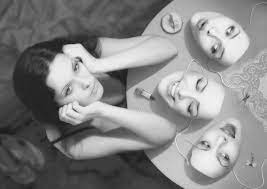 Тінь — це юнгіанський архетип, який складається з сексуального та життєвого інстинктів. Тінь існує як частина несвідомого розуму і складається з пригнічених ідей, слабкостей, бажань, інстинктів і недоліків.
      Тінь формується з наших спроб адаптуватися до культурних норм та очікувань. Саме цей архетип містить у собі все те, що є неприйнятним не лише для суспільства, але й для власної моралі та цінностей. Це можуть бути такі речі, як заздрість, жадібність, упередження, ненависть та агресія.
    К.Юнг припускав, що тінь може з’являтися у снах або видіннях і приймати різні форми. Це може бути змія, монстр, демон, дракон або інша темна, дика чи екзотична фігура.
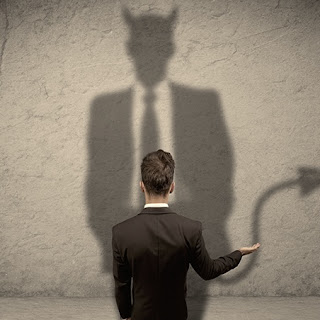 Аніма — це жіночий образ у чоловічій психіці, а анімус — чоловічий образ у жіночій психіці. 4 Аніма/анімус представляє “справжнє Я“, а не образ, який ми представляємо іншим, і слугує основним джерелом зв’язку з колективним несвідомим.
        К.Юнг вважав, що фізіологічні зміни, а також соціальні впливи сприяють розвитку статевих ролей та гендерної ідентичності. Він припускав, що в цьому процесі також беруть участь архетипи анімусу та аніми. Згідно з К.Юнгом, анімус представляє чоловіче начало в жінках, тоді як аніма — жіноче начало в чоловіках.
       Ці архетипні образи ґрунтуються як на колективному, так і на особистому несвідомому. Колективне несвідоме може містити уявлення про те, як мають поводитися жінки, тоді як особистий досвід спілкування з дружинами, подругами, сестрами та матерями сприяє формуванню більш особистих образів жінок.
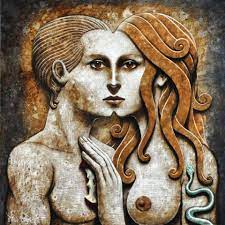 Самість — це архетип, який представляє об’єднане несвідоме і свідомість індивіда. К.Юнг часто представляв самість у вигляді кола, квадрата або мандали.
      Створення самості відбувається через процес, відомий як індивідуація, в якому інтегруються різні аспекти особистості. К.Юнг вважав, що дисгармонія між несвідомим і свідомим розумом може призвести до психологічних проблем. Усвідомлення цих конфліктів і пристосування їх до свідомості було важливою частиною процесу індивідуації.
       К.Юнг припускав, що існують два різні центри особистості:
Его становить центр свідомості, але саме самість лежить в центрі особистості.
Особистість охоплює не лише свідомість, але й Его та несвідоме.
       Ви можете подумати про це, уявивши коло з крапкою в центрі. Все коло — це самість, а маленька крапка посередині — це Его.
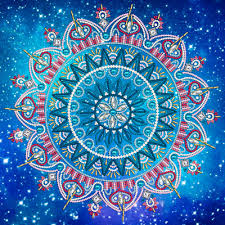 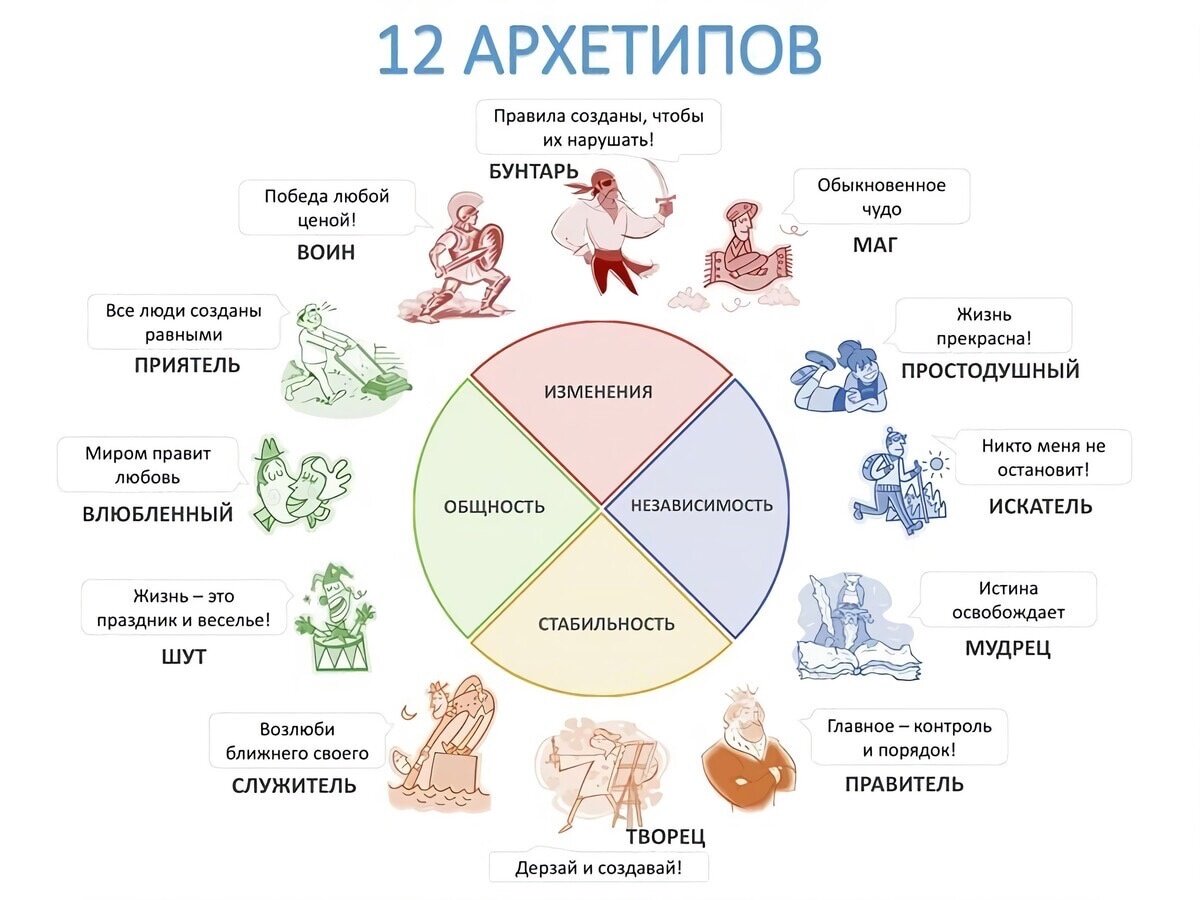 Невинний
Архетип Невинний характеризується чистотою, оптимізмом і вірою. Ці люди, як правило, поводяться по-дитячому, часто вірять у добро в усіх і в усьому.
Сильні сторони: сила Невинних полягає в їхньому невпинному позитиві та вірі в щасливий результат. Ця оптимістична перспектива може бути заразливою, піднімаючи настрій оточуючим. Вони бачать світ свіжим поглядом, що робить їх від природи творчими та креативними.
Слабкі сторони: Невинні іноді можуть бути надто наївними, що призводить до того, що їх можуть експлуатувати або маніпулювати ними. Їм важко прийняти суворі реалії життя, що може призвести до уникнення та заперечення.
Дослідник
Архетип Дослідника характеризується жагою до відкриттів і прагненням до кращого, повноцінного життя. Вони цінують свободу та автономію.
Сильні сторони: їхня сміливість у випробуванні нового і здатність адаптуватися до змін дозволяє їм легко долати перешкоди. Вони можуть бути надзвичайно інноваційними завдяки своїй відкритій натурі.
Слабкі сторони: вони часто можуть відчувати неспокій і незадоволеність, що призводить до постійної потреби в змінах і нездатності зупинитися на досягнутому. Це також може стати причиною того, що їх сприймають як непередбачуваних і ненадійних.
Мудрець
Архетип Мудреця прагне мудрості й знань. Вони цінують істину та інтелект понад усе і прагнуть зрозуміти світ.
Сильні сторони: вони мають здатність аналізувати складні ідеї та синтезувати їх у зрозумілий формат. Їх мудрість часто робить їх чудовими порадниками або наставниками.
Слабкі сторони: іноді їх можуть сприймати як надмірно аналітичних, відірваних або відсторонених від емоційних аспектів життя. Їх постійний пошук знань може призвести до бездіяльності або паралічу аналізом.
Правитель
Архетип Правителя характеризується контролем, лідерством і відповідальністю. Їм часто притаманне прагнення навести порядок у світі навколо себе.
Сильні сторони: вони від природи мають чудові лідерські та управлінські навички. Їх здатність бачити загальну картину й ефективно організовувати може привести до великого успіху.
Слабкі сторони: вони можуть домінувати й контролювати, що може відштовхувати інших. Страх хаосу може зробити їх негнучкими та несприйнятливими до змін.
Творець
Архетип Творця — це творча уява, винахідливість і бажання створити щось значуще і довговічне.
Сильні сторони: вони мають здатність візуалізувати й створювати щось з нічого. Їхнє творче мислення та навички вирішення проблем не мають собі рівних.
Слабкі сторони: творці можуть бути надмірними перфекціоністами, що призводить до того, що їм важко завершити роботу або отримати задоволення від неї. Вони також можуть бути настільки захоплені своїми проектами, що нехтують іншими сферами свого життя.
Опікун
Архетип Опікуна є емпатичним, безкорисливим і прагне допомагати та захищати інших.
Сильні сторони: вони турботливі, співчутливі та завжди готові підтримати інших. Це часто робить їх чудовими в ролях, які вимагають емпатії та турботи, наприклад, у викладанні та догляді за хворими.
Слабкі сторони: їх самовідданість іноді може призвести до нехтування власними потребами. Вони схильні до вигорання і часто можуть опинитися в ситуації, коли їх використовують.
Блазень
Архетип Блазня відомий своїм енергією, гумором, пустощами й бажанням жити сьогоднішнім днем. Життя для них — це насолода.
Сильні сторони: здатність знаходити радість у всьому робить їх дуже життєздатними. Вони мають унікальну здатність розряджати напружені ситуації й допомагати іншим знаходити радість у житті.
Слабкі сторони: Їм може бути важко сприймати себе серйозно або визнавати, коли ситуації вимагають тверезості й щирості. Потреба в постійних розвагах може призвести до легковажності та відсутності відповідальності.
Свій хлопець
Архетип Свій хлопець понад усе цінує зв’язки й відносини. Такі люди прагнуть належати до групи, часто демонструючи риси смиренності та надійності.
Сильні сторони: їхня основна сила полягає в здатності налагоджувати зв’язки та співпереживати іншим. Вони неймовірно приземлені й близькі до людей, часто сприяють створенню сильних спільнот.
Слабкі сторони: іноді вони можуть втратити власну ідентичність у прагненні пристосуватися, що призводить до невпевненості в собі та відсутності індивідуальності. Вони також можуть мати труднощі із самоствердженням і часто відчувають, що їх не помічають.
Коханець
Архетип Коханця, яким керують пристрасть, бажання і вдячність за красу, прагне формувати інтимні зв’язки та відчувати чуттєву насолоду.
Сильні сторони: вони глибоко пристрасні, вдячні та експресивні. Їх харизма і чарівність часто притягують до них інших.
Слабкі сторони: їхнє сильне бажання близькості іноді може межувати з одержимістю, що призводить до відсутності кордонів або потенційної можливості втратити себе у стосунках. Вони також можуть відчувати страх бути самотніми або нелюбимими.
Бунтар
Архетип Бунтаря кидає виклик статус-кво, вірить у те, що можна зруйнувати те, що не працює, і прагне до змін.
Сильні сторони: Бунтарі від природи стійкі, цілеспрямовані й можуть бути потужними агентами змін. Їхнє унікальне бачення може привести до інноваційних рішень.
Слабкі сторони: їх можуть сприймати як деструктивних або войовничих. Якщо не бути обережними, їхнє бажання кинути виклик може перетворитися на шкідливу звичку, що призведе до руйнування без очевидної користі.
Герой
Архетип Героя характеризується хоробрістю, рішучістю і прагненням довести свою цінність сміливими вчинками.
Сильні сторони: Герої часто чудово долають труднощі та не цураються негараздів. Вони надихають інших своєю сміливістю, стійкістю та наполегливістю.
Слабкі сторони: вони можуть потрапити в пастку зарозумілості, стаючи надмірно впевненими у своїх силах. Постійна потреба Героя в битві також може призвести до непотрібних конфліктів і відсутності миру в його житті.
Маг
Архетип Мага — це візіонер, каталізатор змін, який вірить в силу перетворення реальності через своє розуміння її.
Сильні сторони: вони часто чудово вирішують проблеми, здатні бачити й мислити нестандартно. Вони володіють здатністю надихати та впроваджувати зміни у натхненний спосіб.
Слабкі сторони: потреба контролювати своє оточення може призвести до маніпулятивної поведінки. Вони також ризикують надмірно зосередитися на своєму грандіозному баченні та втратити з поля зору реальність і практичність.
Як метод аналізу прихованих мотивів К. Юнг запропонував тест на асоціацію слів (асоціативний експеримент). Неадекватна реакція або затримка реакції на слово-подразник указує на наявність комплексу.
        Комплекс — неусвідомлюване утворення, яке обумовлює структуру і спрямованість свідомості. Наприклад, Едипів комплекс, комплекс провини.
        Метою психічного розвитку людини К. Юнг вважав індивідуацію — прагнення Эго до злиття з "самістю" — особливу інтеграцію змісту колективного несвідомого, завдяки якій особа реалізується як унікальне неподільне ціле.
        Під лібідо К. Юнг розумів не тільки сексуальну, але і будь-яку життєву енергію.
           І нарешті, запропонована К. Юнгом типологія характерів, згідно якої є дві головні категорії людей, — екстраверти (спрямовані на зовнішній світ) і інтроверти (спрямовані на внутрішній світ), набула широкого поширення в конкретних психологічних дослідженнях особистості, що виходять за рамки аналітичної психології.
Для пояснення психологічних феноменів він використовує два принципи: принцип ентропії та принцип еквівалентності. 
       Принцип ентропії: розподіл енергії в психічній сфері прагне до балансу. Ідеальний стан – рівномірний розподіл енергії по всім частинам психіки. 
        Принцип еквівалентності: якщо певна кількість енергії вичерпана в одному місці, така ж кількість енергії з’явиться в іншому. 
         Якщо певне бажання витіснене зі свідомості, то енергія з’явиться у несвідомому. Юнг виходив з архетипічної ідеї гармонії, єдності протилежностей. За принципом полярності кожній функції, установці відповідає її протилежність. Вони компенсують одна одну. Якщо свідома установка екстравертована, то несвідома – інтровертована. Компенсація охоплює всю структуру особистості. Протилежності створюють конфлікт, напругу, що сприяє росту.